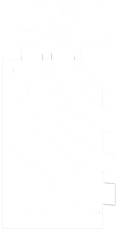 Réponse à l’appel d’offre pour l’évaluation de qualité de l’AR.Drone PARROT
Groupe 2
EISTI - 10/10/2013 - Testing
01
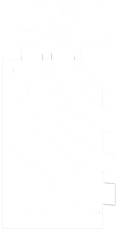 Sommaire  

    	Contexte et enjeux
     	Analyse des risques
     	Notre offre d’étude : stratégie et   	organisation
Groupe 2
EISTI - 10/10/2013 - Testing
02
Contexte et enjeux
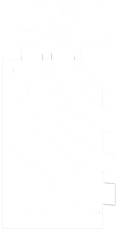 Groupe 2
EISTI - 10/10/2013 - Testing
03
Analyse des risques

Identification des risques
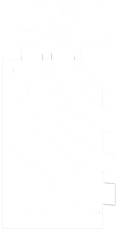 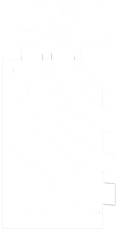 Risque Majeur		- Immédiate		- Grave
Risque Modéré		- Individuellement : N’affectent pas le système		- Accumulé : Peuvent arrêter le système
Risque Mineur		- N’affectent pas le système		- Peuvent ralentir le système
Groupe 2
EISTI - 10/10/2013 - Testing
04
Analyse des risques

Hiérarchisation des risques
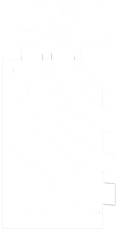 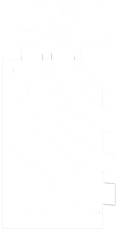 Groupe 2
EISTI - 10/10/2013 - Testing
05
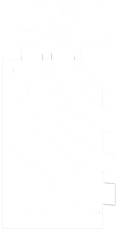 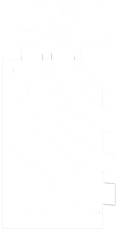 Groupe 2
EISTI - 10/10/2013 - Testing
06
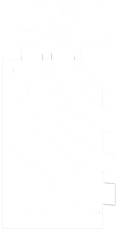 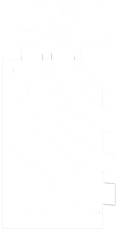 Groupe 2
EISTI - 10/10/2013 - Testing
07
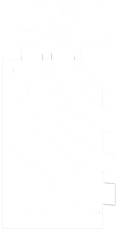 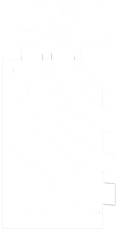 Groupe 2
EISTI - 10/10/2013 - Testing
08